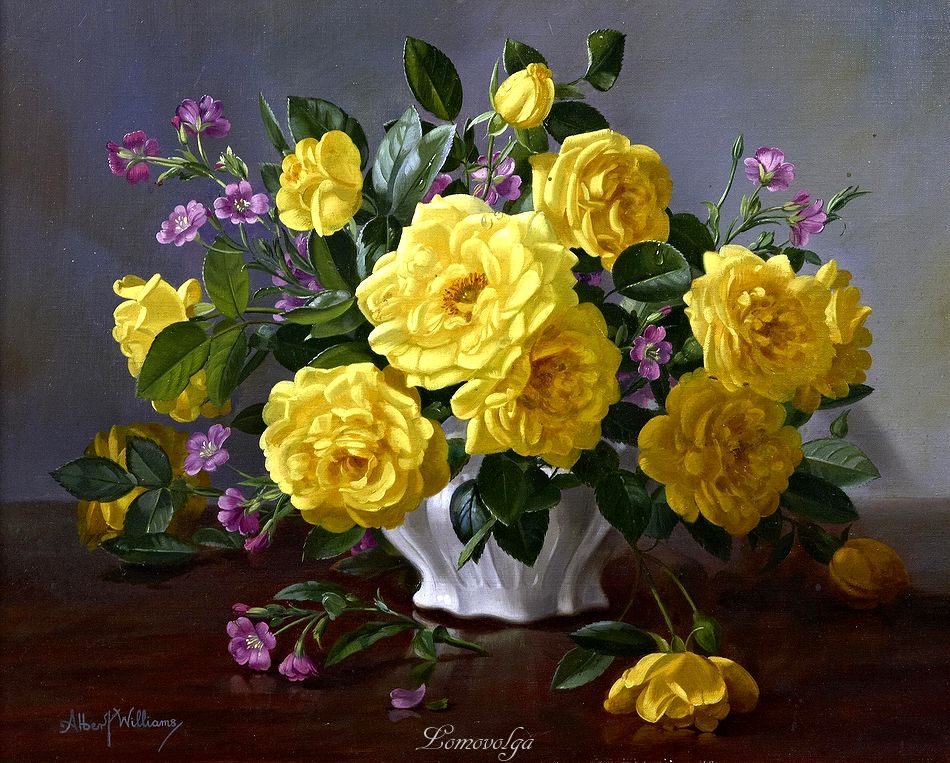 Albert Williams’ Flowers
Интерактивная 
викторина 
для 7-11 
классов
Автор:
Ольга Михайловна Степанова
учитель английского языка 
МБОУ «Цивильская СОШ №1 
имени Героя Советского Союза
 М.В. Силантьева»
города Цивильск Чувашской Республики
2016
Painting everyday, particularly during the season from Spring to late Autumn, Albert Williams brings nature indoors by means of his canvas. 
Born in Sussex, in 1922, Albert studied at an early age under his Father and Grandfather, before attending Brighton College of Art as well as academic study in London and Paris. 
Originally a figurative and portrait painter, Albert has specialized in floral painting for many years. Working at all times, direct from nature, each flower becomes a portrait of an individual bloom that is incorporated into a floral composition.

Discover and enjoy 
the Flower World of Albert Williams!
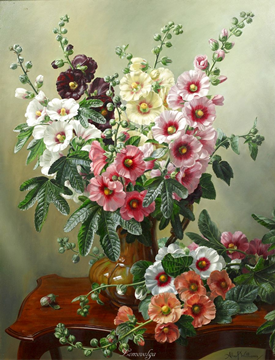 … laughs in flowers. 

Ralph Waldo Emerson
Earth
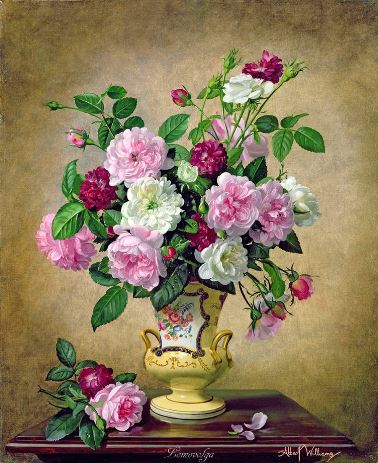 Keep love in your heart. A life without it is like a sunless … when the flowers are dead. 
Oscar Wilde
garden
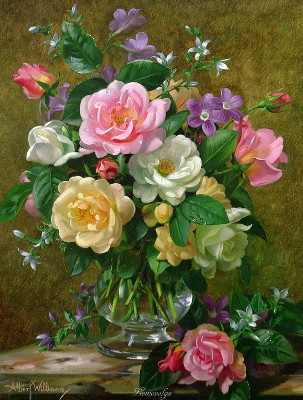 Flowers always make people better, happier, and more helpful; they are sunshine, food and medicine for the … . 
Luther Burbank
soul
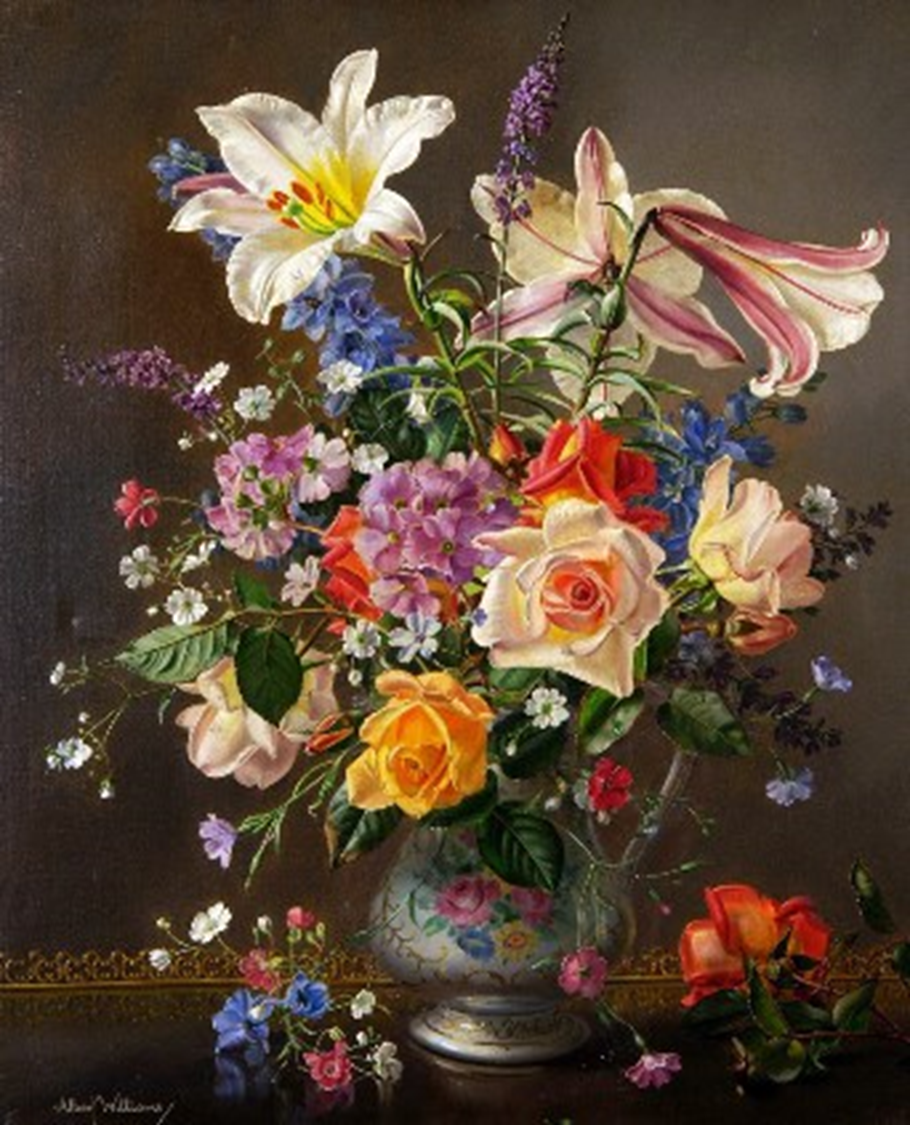 You're only here for a short visit. Don't hurry, don't worry. And be sure to smell the flowers along the … .
 Walter Hagen
way
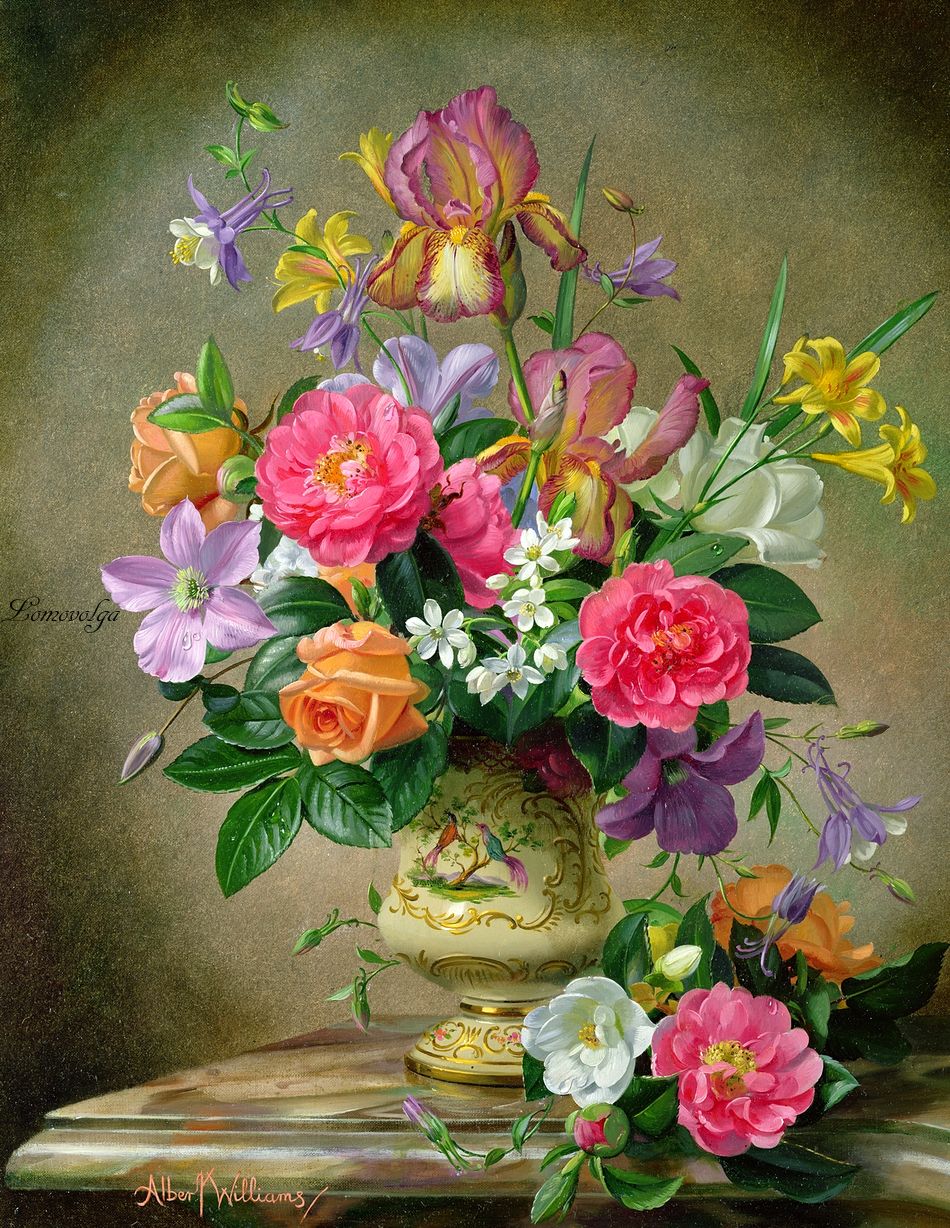 After women, flowers are the most lovely thing … has given the world. Christian Dior
God
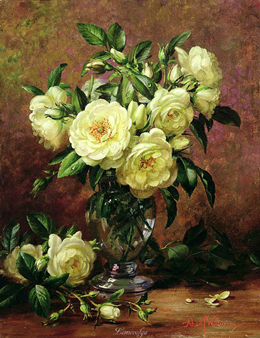 I'd rather have roses on my  … than diamonds on my neck. 
~Emma Goldman
table
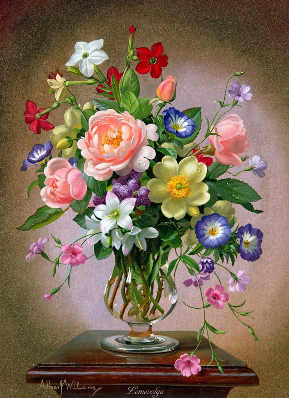 Deep in their roots, all flowers keep the … . 

Theodore Roethke
light
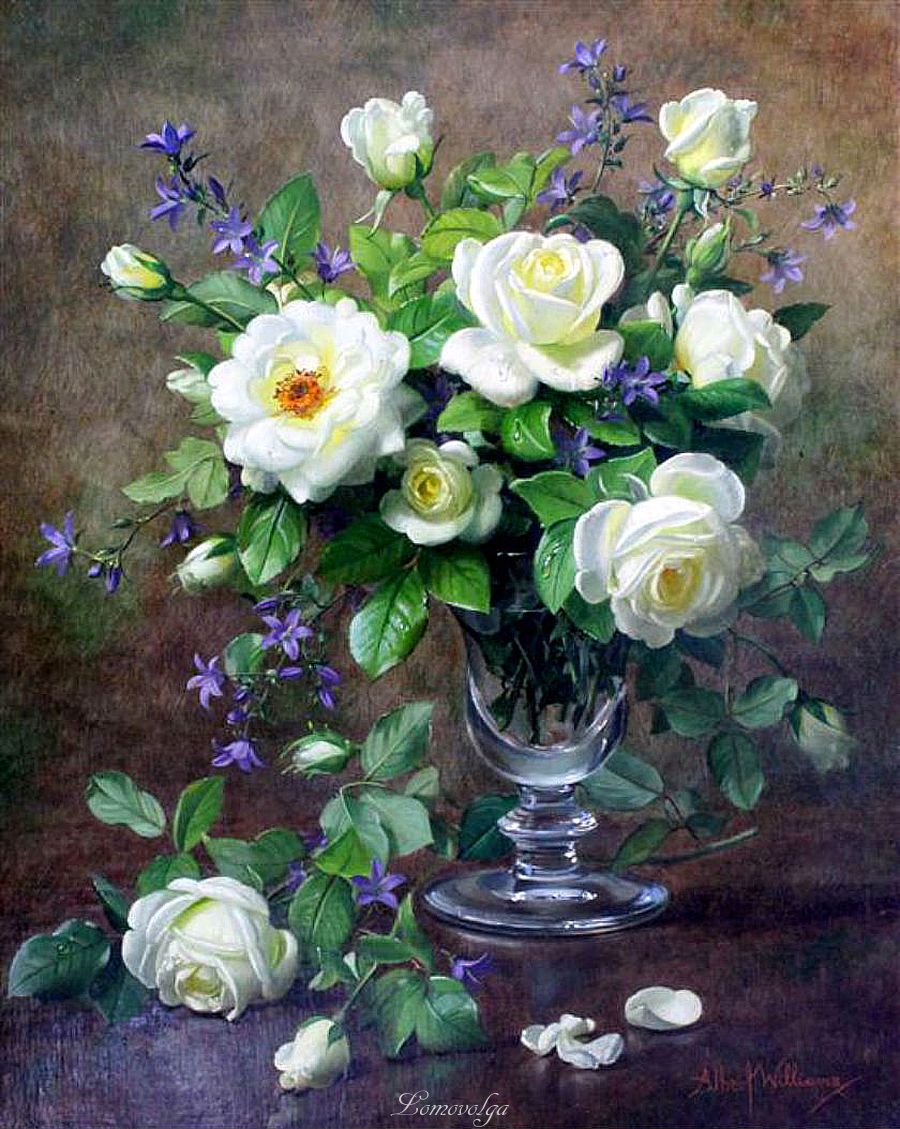 Flowers are those little colorful beacons of the sun from which we get sunshine when dark, somber skies blanket our … .
 ~Dodinsky
thoughts
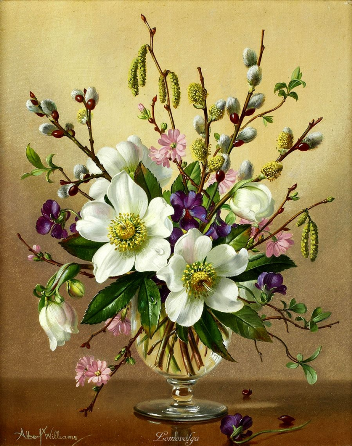 When you have only two pennies left 
in the world, buy a loaf of … with one,
 and a lily with the other. 

~Chinese Proverb
bread
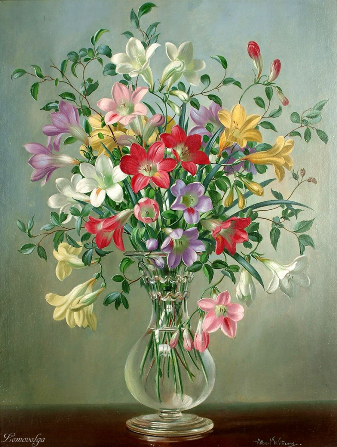 I will be the gladdest thing
Under the sun!
I will touch a hundred flowers
And not pick … .

~Edna St. Vincent Millay
one
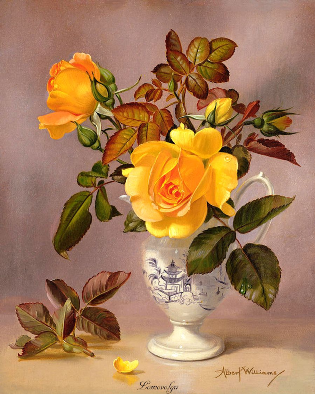 Flowers whisper “… !" to the world, even as they fade, wilt, fall. 
~Dr. SunWolf
Beauty
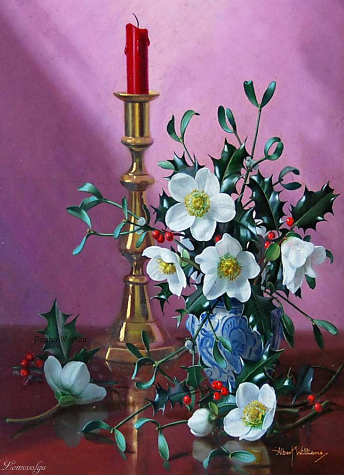 We're like a gardener with a hose and our attention is water - we can water flowers or we can water … .
 Josh Radnor
weeds
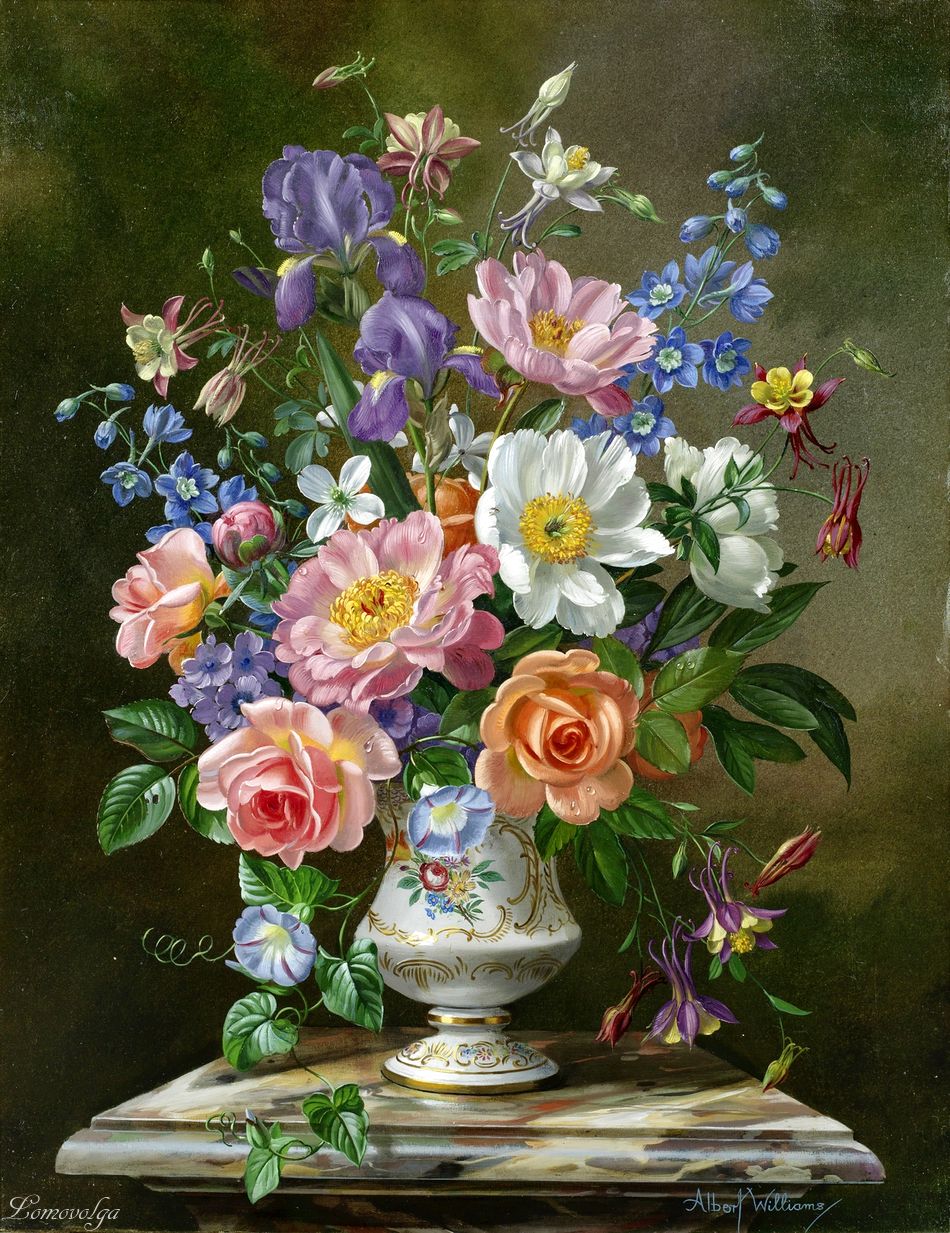 Flowers are the sweetest things God ever made and forgot to put a  … into. 

Henry Ward Beecher
soul
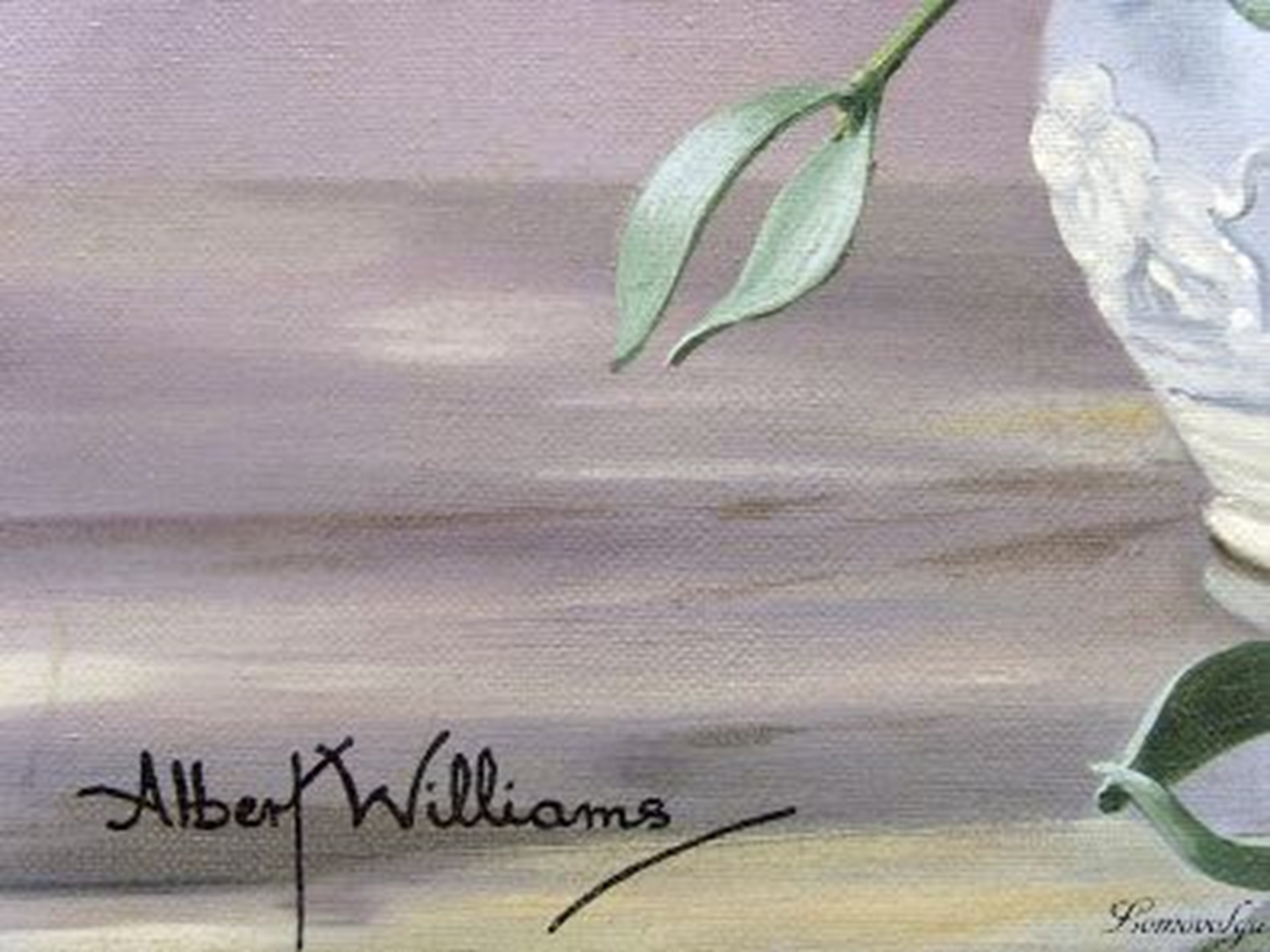 Thank you 
for visiting 
the Flower Gallery and Taking Part
 in the Quiz!
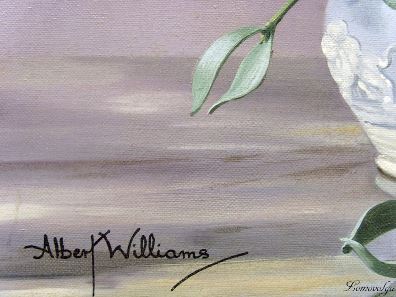 Sources
http://www.brainyquote.com/quotes/keywords/flowers.html
http://www.quotegarden.com/flowers.html 
https://www.kingandmcgaw.com/prints/albert-williams